wedding photo booth rental orange county
https://sites.google.com/view/los-angeles-photo-booth-rental/home
[Speaker Notes: https://sites.google.com/view/los-angeles-photo-booth-rental/home
https://drive.google.com/drive/folders/1S-KDidXyDX7F-2KdKehdqVCd6sEBvk5B?usp=sharing
https://news.google.com/rss/search?q=photobooth&hl=en-US&gl=US&ceid=US:en
https://drive.google.com/drive/folders/1kDUawHQcBQ1Hob9vyihvlu5OKsL1NfdC?usp=sharing
https://drive.google.com/drive/folders/1fsXCaRPC1FhiOOUmRQ8PcyJvNE6kT-V-?usp=sharing
https://drive.google.com/drive/folders/1QOaG303kxuigoITSPmFeQLJ1EcaRWnQr?usp=sharing
https://drive.google.com/drive/folders/1OWh_cNeG9L5sDp8PUjgGBwy49TSPS9Zd?usp=sharing
https://drive.google.com/file/d/1AodZeiA7Ac8QIr8UnxjYfuzJiL5RcQQW/view?usp=sharing
https://drive.google.com/file/d/1PzJhrg80TU-sTu08XfTDAFImkEZnDyd-/view?usp=sharing
https://drive.google.com/file/d/1gK71K7ISQMGn330inpDVFB7MXS4L5NQI/view?usp=sharing
https://drive.google.com/file/d/1Kst32FGaeeRodGQQg9y3Gp7FawPNVe0w/view?usp=sharing
https://docs.google.com/spreadsheets/d/1oP3O83tI7_5t01szr2sQ2BpYDm7ahRqfxc9IyL7oFLE/edit?usp=sharing
https://docs.google.com/spreadsheet/pub?key=1oP3O83tI7_5t01szr2sQ2BpYDm7ahRqfxc9IyL7oFLE
https://docs.google.com/spreadsheets/d/1oP3O83tI7_5t01szr2sQ2BpYDm7ahRqfxc9IyL7oFLE/pubhtml
https://docs.google.com/spreadsheets/d/1oP3O83tI7_5t01szr2sQ2BpYDm7ahRqfxc9IyL7oFLE/pub
https://docs.google.com/spreadsheets/d/1oP3O83tI7_5t01szr2sQ2BpYDm7ahRqfxc9IyL7oFLE/view
https://docs.google.com/forms/d/1xomEJdnYj6iks2jpNri_BZmj-0BXMhS6WOm1pB6dG6U/edit?usp=sharing
https://docs.google.com/drawings/d/1rTiR2sEGNGdMYp2grqBCmSm5Appz1FqG8TLwPwEb0PE/edit?usp=sharing
https://drive.google.com/file/d/1QpTiTGFtM9xqrHFr3NrlOHazlavUN-IZ/view?usp=drivesdk
https://sites.google.com/view/rental-a-a-selfie-station/home
https://docs.google.com/document/d/1HAoWKXU84PtphJKk0pFl-ElK7QsWNNYMz8ZD4Ap5z0A/edit?usp=sharing
https://docs.google.com/document/d/1HAoWKXU84PtphJKk0pFl-ElK7QsWNNYMz8ZD4Ap5z0A/pub
https://docs.google.com/document/d/1HAoWKXU84PtphJKk0pFl-ElK7QsWNNYMz8ZD4Ap5z0A/view
https://docs.google.com/presentation/d/1x7PDIrGXK3-H5to9IHqakJLqPTvj_vta-lHcXaMw-aw/edit?usp=sharing
https://docs.google.com/presentation/d/1x7PDIrGXK3-H5to9IHqakJLqPTvj_vta-lHcXaMw-aw/pub?start=true&loop=true&delayms=3000
https://docs.google.com/presentation/d/1x7PDIrGXK3-H5to9IHqakJLqPTvj_vta-lHcXaMw-aw/view
https://docs.google.com/presentation/d/1x7PDIrGXK3-H5to9IHqakJLqPTvj_vta-lHcXaMw-aw/htmlpresent]
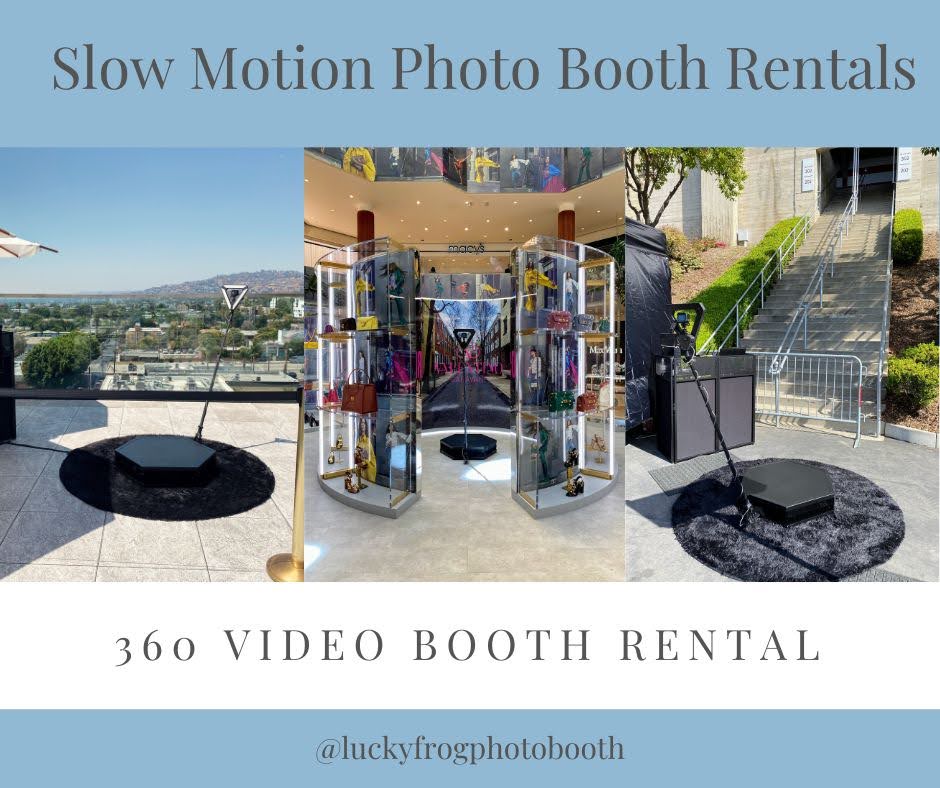 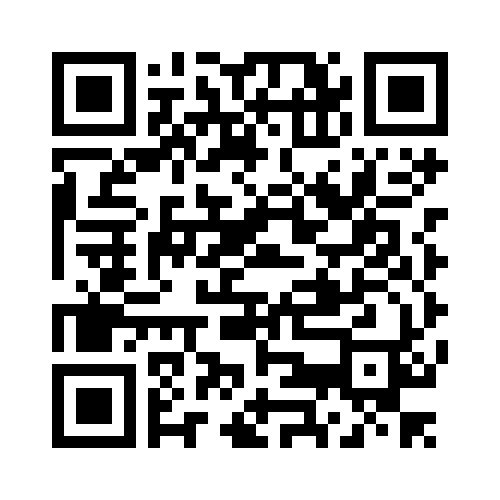 wedding photo booth rental orange county
Prom photos are now a tradition, but the days of stiff, posed, and unflattering prom photos are long gone! Teens have the opportunity to fully express themselves in the photo booth. You can photograph your date, friends, or favorite teacher. We've witnessed creativity and humor while working at prom events. Traditional posing photos defy imagination! The focus of prom is on dancing. It's dancing, but it can be exhausting! When organizing a prom, you want your students to be able to get off the dance floor. A photo booth is ideal for unwinding and having fun!&nbsp;&nbsp;Each Lucky Frog photo booth rental includes a variety of props. Hats, shields, goofy glasses, feather boas, and other props are available to enhance your student's photo booth experience. Props are the best way to encourage your prop guests to be spontaneous!&nbsp;Whether students are extroverted or shy, they can all pick their favorite prop and get silly on camera with their friends. Prom is one of those events in your life that you will never forget. It's an iconic part of the high school experience that everyone remembers.
https://sites.google.com/view/los-angeles-photo-booth-rental/home
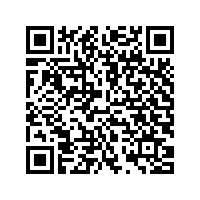 [Speaker Notes: wedding photo booth rental orange county]
Contact Information
Lucky Frog Photo Booth | 360 Video Booth Rental Los Angeles
532 S Olive St, Los Angeles, CA 90013
562-303-9926
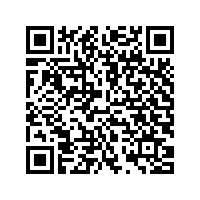 [Speaker Notes: Lucky Frog Photo Booth | 360 Video Booth Rental Los Angeles532 S Olive St, Los Angeles, CA 90013562-303-9926]
More info about us:
wedding photo booth rental orange county
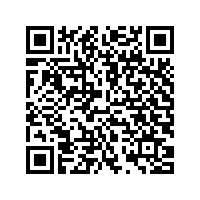 [Speaker Notes: Lucky Frog Photo Booth | 360 Video Booth Rental Los Angeles532 S Olive St, Los Angeles, CA 90013562-303-9926]
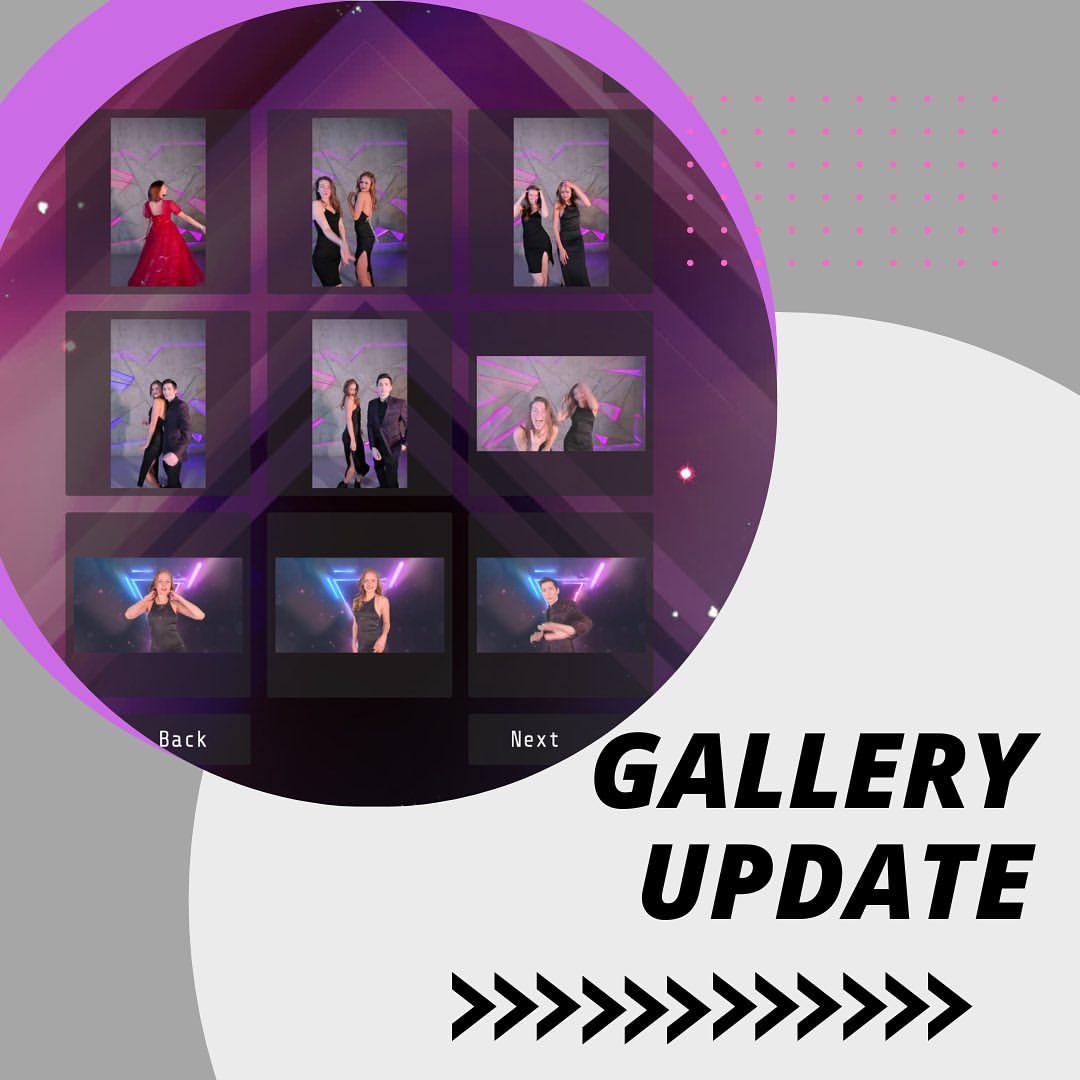 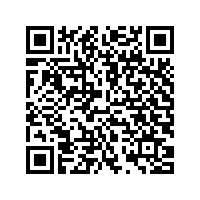 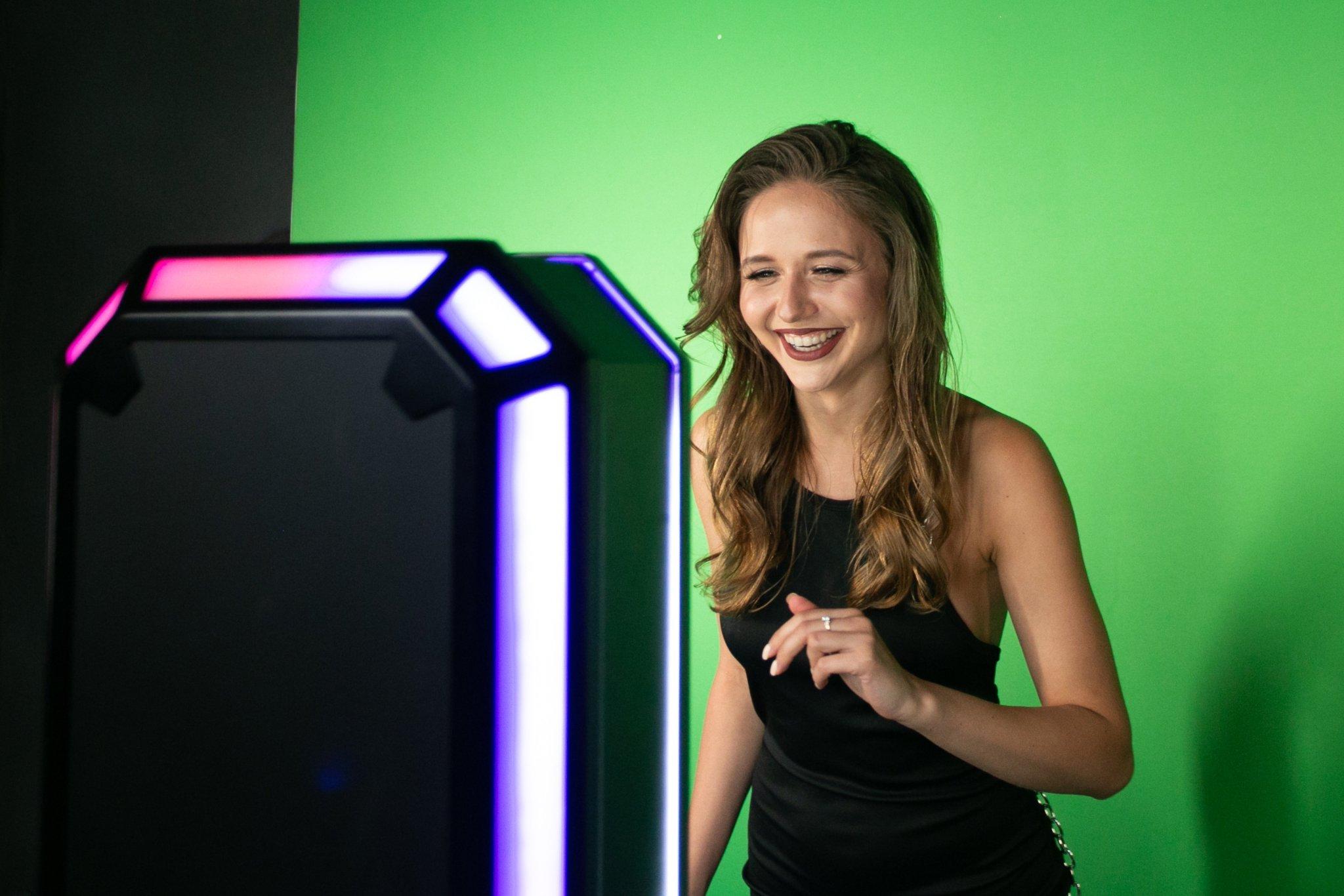 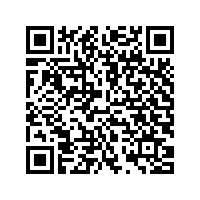 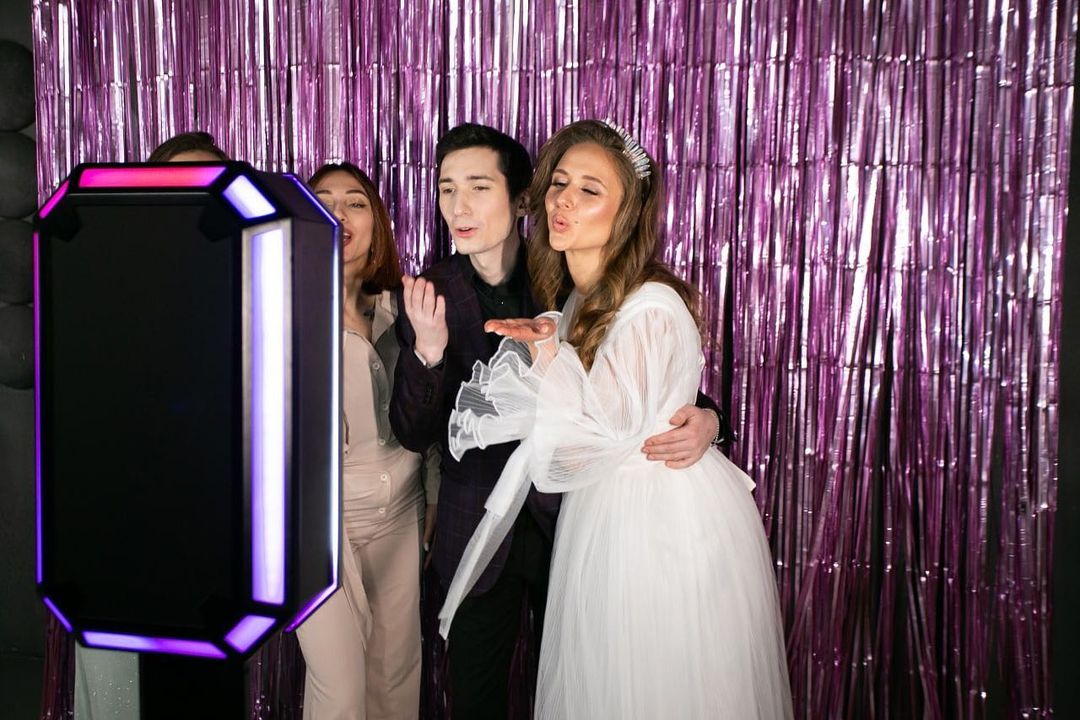 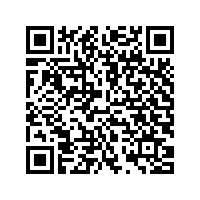 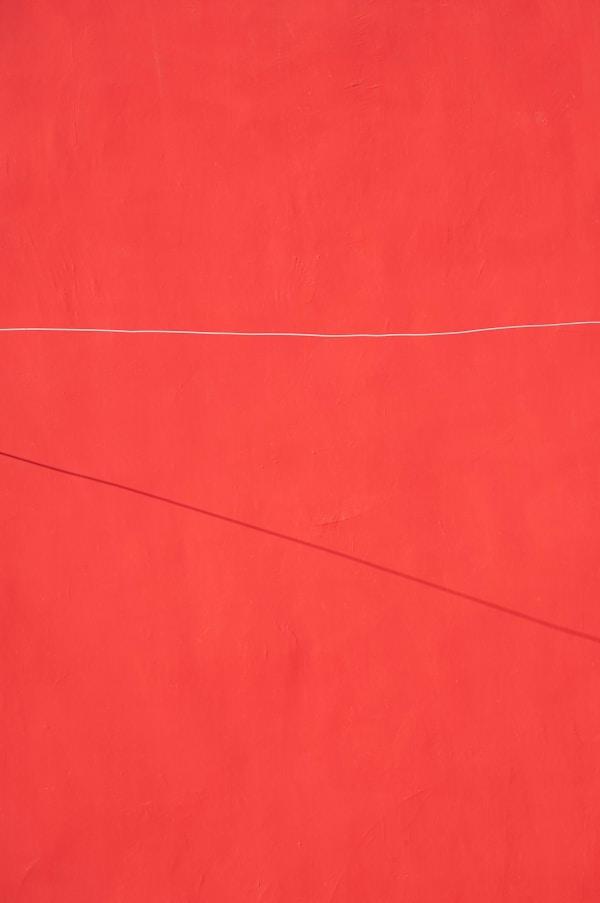 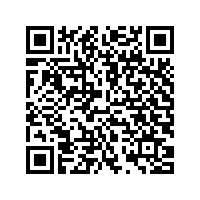 Links
List of recommended resources
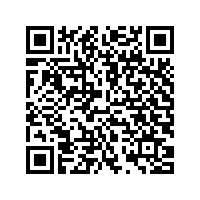 [Speaker Notes: wedding photo booth rental orange county]
Please visit :
target url
folder top
rss feed
folder articles
folder photos
folder pdfs
folder slides
photo
photo
photo
photo
spreadsheet
spreadsheet key
spreadsheet pubhtml
spreadsheet pub
spreadsheet view
form
drawing
image
image link
document
document pub
document view
presentation
presentation pub
presentation view
presentation html
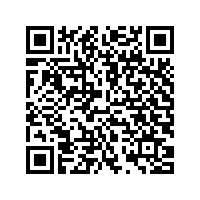 Videos
YouTube videos we recommend watching!
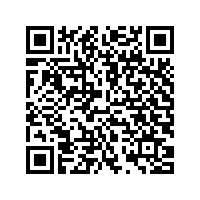 [Speaker Notes: wedding photo booth rental orange county]
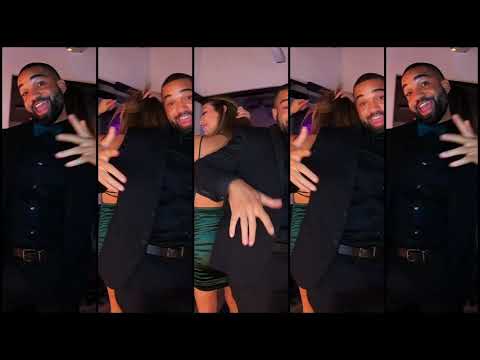 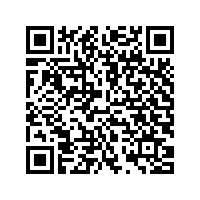 https://sites.google.com/view/los-angeles-photo-booth-rental/home
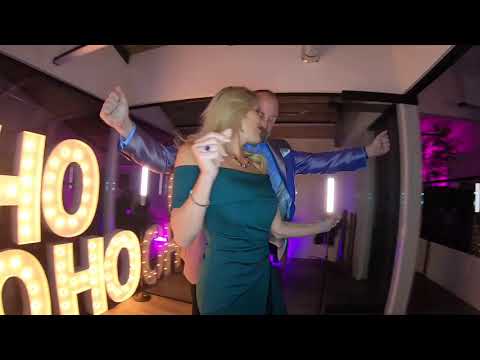 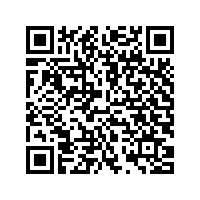 https://sites.google.com/view/los-angeles-photo-booth-rental/home
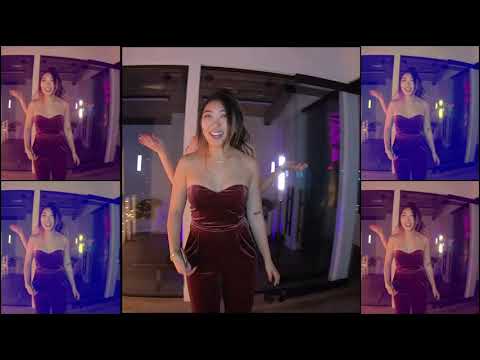 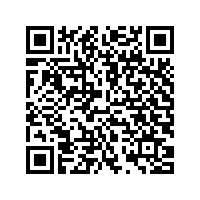 https://sites.google.com/view/los-angeles-photo-booth-rental/home
[Speaker Notes: https://sites.google.com/view/los-angeles-photo-booth-rental/home
https://drive.google.com/drive/folders/1S-KDidXyDX7F-2KdKehdqVCd6sEBvk5B?usp=sharing
https://news.google.com/rss/search?q=photobooth&hl=en-US&gl=US&ceid=US:en
https://drive.google.com/drive/folders/1kDUawHQcBQ1Hob9vyihvlu5OKsL1NfdC?usp=sharing
https://drive.google.com/drive/folders/1fsXCaRPC1FhiOOUmRQ8PcyJvNE6kT-V-?usp=sharing
https://drive.google.com/drive/folders/1QOaG303kxuigoITSPmFeQLJ1EcaRWnQr?usp=sharing
https://drive.google.com/drive/folders/1OWh_cNeG9L5sDp8PUjgGBwy49TSPS9Zd?usp=sharing
https://drive.google.com/file/d/1AodZeiA7Ac8QIr8UnxjYfuzJiL5RcQQW/view?usp=sharing
https://drive.google.com/file/d/1PzJhrg80TU-sTu08XfTDAFImkEZnDyd-/view?usp=sharing
https://drive.google.com/file/d/1gK71K7ISQMGn330inpDVFB7MXS4L5NQI/view?usp=sharing
https://drive.google.com/file/d/1Kst32FGaeeRodGQQg9y3Gp7FawPNVe0w/view?usp=sharing
https://docs.google.com/spreadsheets/d/1oP3O83tI7_5t01szr2sQ2BpYDm7ahRqfxc9IyL7oFLE/edit?usp=sharing
https://docs.google.com/spreadsheet/pub?key=1oP3O83tI7_5t01szr2sQ2BpYDm7ahRqfxc9IyL7oFLE
https://docs.google.com/spreadsheets/d/1oP3O83tI7_5t01szr2sQ2BpYDm7ahRqfxc9IyL7oFLE/pubhtml
https://docs.google.com/spreadsheets/d/1oP3O83tI7_5t01szr2sQ2BpYDm7ahRqfxc9IyL7oFLE/pub
https://docs.google.com/spreadsheets/d/1oP3O83tI7_5t01szr2sQ2BpYDm7ahRqfxc9IyL7oFLE/view
https://docs.google.com/forms/d/1xomEJdnYj6iks2jpNri_BZmj-0BXMhS6WOm1pB6dG6U/edit?usp=sharing
https://docs.google.com/drawings/d/1rTiR2sEGNGdMYp2grqBCmSm5Appz1FqG8TLwPwEb0PE/edit?usp=sharing
https://drive.google.com/file/d/1QpTiTGFtM9xqrHFr3NrlOHazlavUN-IZ/view?usp=drivesdk
https://sites.google.com/view/rental-a-a-selfie-station/home
https://docs.google.com/document/d/1HAoWKXU84PtphJKk0pFl-ElK7QsWNNYMz8ZD4Ap5z0A/edit?usp=sharing
https://docs.google.com/document/d/1HAoWKXU84PtphJKk0pFl-ElK7QsWNNYMz8ZD4Ap5z0A/pub
https://docs.google.com/document/d/1HAoWKXU84PtphJKk0pFl-ElK7QsWNNYMz8ZD4Ap5z0A/view
https://docs.google.com/presentation/d/1x7PDIrGXK3-H5to9IHqakJLqPTvj_vta-lHcXaMw-aw/edit?usp=sharing
https://docs.google.com/presentation/d/1x7PDIrGXK3-H5to9IHqakJLqPTvj_vta-lHcXaMw-aw/pub?start=true&loop=true&delayms=3000
https://docs.google.com/presentation/d/1x7PDIrGXK3-H5to9IHqakJLqPTvj_vta-lHcXaMw-aw/view
https://docs.google.com/presentation/d/1x7PDIrGXK3-H5to9IHqakJLqPTvj_vta-lHcXaMw-aw/htmlpresent]
wedding photo booth rental orange county
https://sites.google.com/view/los-angeles-photo-booth-rental/home
[Speaker Notes: wedding photo booth rental orange county]